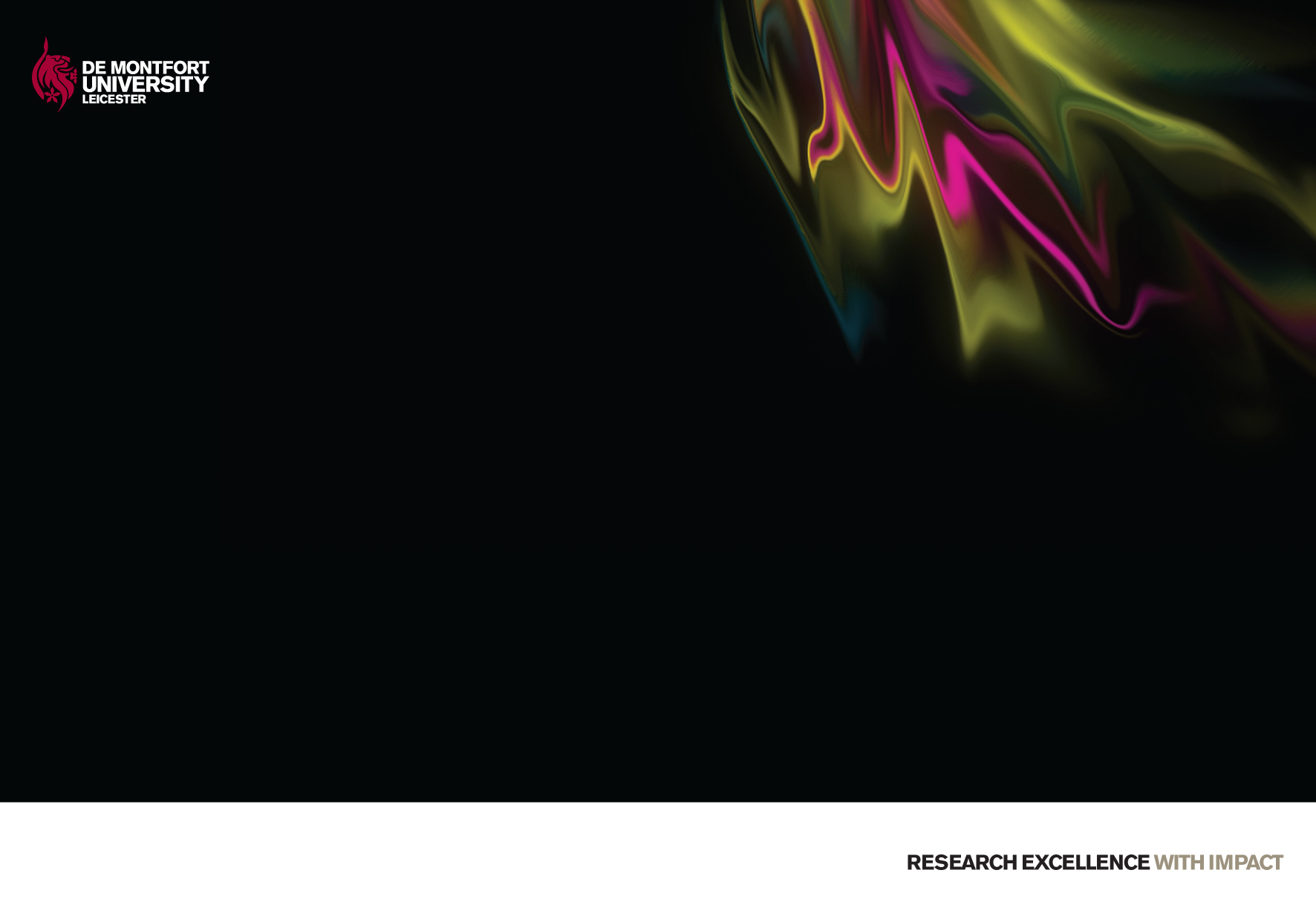 Engaging with Universities
Professor Andy CollopPro Vice-Chancellor, Research & Innovation
Dean of TechnologyDe Montfort University
De Montfort University
Origins date back over 110 years
22,000 students from 127 countries (includes 700 research students)
Collaboration agreements with more than 80 universities and colleges in over 25 countries
Research underpins everything we do
£6.1 m total income from research grants and contracts in 2013-14
HEFCE QR funding of £4.3 m in 2014-15
Collaborative Research
Publically funded research, typically as part of a consortium (industry + universities)
Responsive mode or responding to call
Draws down significant public funding
Cash and/or in-kind contributions from industry
IP ownership defined in collaboration agreement
EU Horizon 2020, EPSRC, Innovate UK etc.
Can be very large projects (> £1m)
[Speaker Notes: Description:
Publicly funded research, typically as part of a consortium of industry and universities.  
Most such projects are in response to a call for proposals on a topic within a programme of research.

In what circumstances:
Collaborative projects (TSB) are ideally initiated by the company and follow similar model to KTP in that the university is contracted in to provide expertise specific the problem being addressed and the identified knowledge gap within the project consortium. HEIs can be project partners or subcontractors depending on the call specification. In the event that the technology to be developed is at a pre-commercial stage there are behind the scenes mechanisms to support these projects jointly through the EPSRC and the TSB. Match funding is required but can be in kind. IP is retained by the consortium.

Benefits/ Implications:
Draws down public funding.  
Can involve multiple partners in an industry or supply chain.
‘Co-opetition’! 
Intellectual property ownership defined in a collaboration agreement.]
Contract  Research/Consultancy
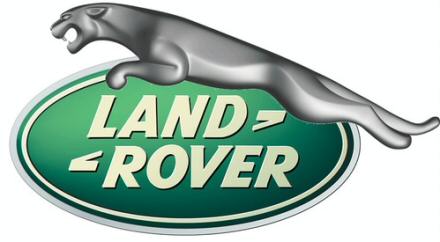 Research funded by company
Greatest control & flexibility 
Project details agreed between University & Company
Contracts/IPR etc
Restrictions etc due to commercial nature of work
Full Economic Costing
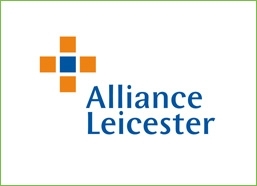 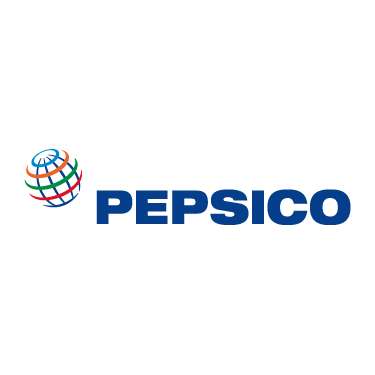 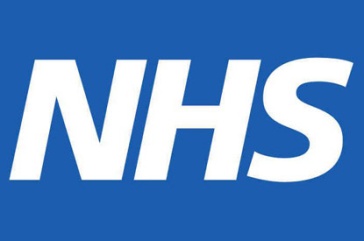 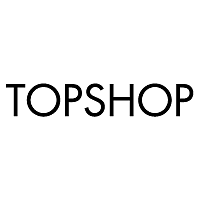 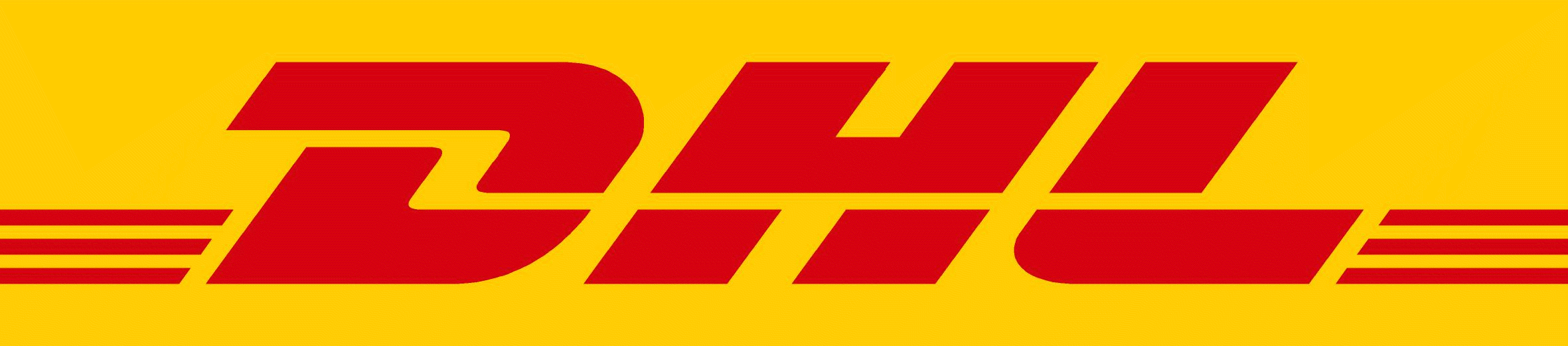 [Speaker Notes: Description:
Research carried out by DMU staff and paid for by the company.  
Most such projects are used to solve a specific problem facing the company where the solution is not known.
Commissioning contract research is a flexible and very effective way for organisations to investigate issues that are relevant to their business. 

In what circumstances: 

Contract research is where a company comes to DMU looking for someone to solve a specific identified problem. The problem is handed to the institution to investigate and report back with no guarantee of success. IP ownership is determined on a case by case basis. Successful endeavours can be mutually beneficial through the joint publication of research outputs in the academic sphere. 

Example: 
A large Blue Chip company asked us to conduct a feasibility study into whether it was possible to use an automated unit to inspect the inside of a structure, using visual images and pattern recognition to detect certain artefacts. (can’t say more due to confidentiality agreements)

Description: 
Development carried out by DMU staff and paid for by the company.  
Most such projects are used to solve a specific problem facing the company, where DMU already has the knowledge or expertise to solve it.

In what circumstances: 
Consultancy is where a company comes to DMU with an idea that our expertise can help to solve. It can be based in our research or scholarship. We will deliver on a specification drawn up by the company and the academic, with specific emphasis on the input from the client and the output they need to achieve. Usually for the exclusive benefit of the client. Background IP is retained by the relevant parties and the application IP is owned by the company for potential commercialisation.

Examples: 
Pepsico 
Jaguar Land Rover 
Alliance and Leicester
DHL 
Royal Air Force 
Topshop 
Leicestershire Partnerships NHS Trust 
Oasis Healthcare 


Benefits/ Implications:
Full economic cost charged to company.  
Intellectual property owned by DMU but normally licensed to the company.



Benefits/Implications:
Full economic cost charged to company.  
Intellectual property owned by DMU but normally licensed to the company.]
Knowledge Transfer Partnerships
Typically 18 months to 3 years (sKTP from 6 months)
Appropriate for a business (SME) looking to develop & embed new products, process or services
Employs one (or more) Associates based in Company 
Knowledge transferred from University to company via Associates
[Speaker Notes: Description: 
Two to three year employment of a recent graduate as an associate, supported by academic input for 0.5 day/week.
Minimum duration of 6 months.

In what circumstances:
KTP appropriate for a business (primarily SME) who are looking to develop and embed a new product, process or service and need to access specific knowledge and expertise they do not currently have in house. Knowledge is transferred from the HEI to the company via the associate who is employed by the HEI but based full time with the company. Differs from consultancy because the output of a KTP should be that the company has capability in house going forward. For a standard KTP (18 months-3 years) companies need to have at least two years trading and 8 FTE employees. However, sKTP can be offered to micro and start up companies for projects lasting 6-12 months. IP retained by the company. Cost to company ca. £20,000PA



Examples: 
DMU has been awarded a Grade A for a KTP with Accordial Manufacturing Ltd.  This grading is extremely rare and is a result of an excellent team effort.  The academic lead was Stuart Lawson from ADH and the Associate was Nick Rowan who has since been employed by the company. 
De Montfort University is collaborating with Phoenix Square, Leicester’s hub for the latest technologies in film, digital arts and media in the city’s Cultural Quarter. 
 Katie Flaherty’s research will feed into developing a programme which engages collaboration with City wide and regional cultural organisations.  It is also about influencing audience development through membership schemes and corporate sponsorship ideas and will aid an understanding of the geographic reach and socio- economic profile of audiences.  Katie co-wrote a winning bid to the Arts Council, England for £245,000 which will secure the Phoenix for some time to come. 

Benefits/Implications:
Partly funded by the Technology Strategy Board. 
Should result in enhancement of company competitiveness or efficiency by providing access to knowledge new to the company. 
Associate often becomes permanent staff member.]
Studentships/Projects
Company either wholly of partly pays for a research student project
Fees + stipend
Other project related costs (equipment etc)
Industrial CASE studentship scheme run by EPSRC
Involvement in Bachelors/Masters project work
Internships
[Speaker Notes: Description: 
Training course developed or customised for a particular customer. Tailored professional development to fit your organisation’s focus 
Collaboration with your management team 
Flexible development in line with your business needs 
Exclusive development of a qualification or pathway specific to your business 
Contextualised content to fit your industry 
Can be based on existing academic modules; more often has a strong practical element.

Benefits/ Implications: 
Full economic cost to company.  
May include time to develop or customise the course. 
Professional development that helps to achieve strategic aims 
Tailored solutions to benefit organisational change 
Improvements in performance and growth 
Embedding of knowledge and skills in the workplace 
Development that improves talent retention]
Accredited Training Programmes
Training courses leading to a university qualification (conventional degree or a specialist qualification such as a University Certificate in Professional Development)
Example: a supported distance learning version of the Postgraduate Diploma in Managing HR was developed for a dispersed HR team
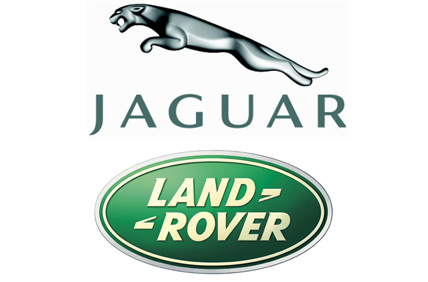 [Speaker Notes: Description: 
Training courses leading to a university qualification, which could be a conventional degree or a specialist qualification such as a University Certificate in Professional Development (UCPD).

Example: 
A supported distance learning version of the Postgraduate Diploma in Managing HR was developed and validated to meet the needs of a dispersed HR team.  In addition,  study days  offered at a Jaguar Land Rover site enable students to network, collaborate around group projects and debate with lecturers. 
The programme offers the benefits of CIPD professional accreditation and multiple awards on completion of the two year programme: Graduate Membership of the CIPD and the Postgraduate Diploma in Management of HR.  Flexible supported learning allows students to build new support networks with other internal HR professionals and to incorporate their study flexibly around their work demands.


Benefits/ Implications:
Course can be developed specifically for the company, an existing course or a combination of existing modules.  Lead time for development and validation of new UCPD courses of c. 6 months.]
Bespoke Training
An educational programme bespoke to your staff development needs
A partnership with a university to accredit your organisation’s in-house training provision
A quick injection of new ideas and skills in the form of a master-class, either a one-off or series
[Speaker Notes: Description: 
Training course developed or customised for a particular customer. Tailored professional development to fit your organisation’s focus 
Collaboration with your management team 
Flexible development in line with your business needs 
Exclusive development of a qualification or pathway specific to your business 
Contextualised content to fit your industry 
Can be based on existing academic modules; more often has a strong practical element.

Benefits/ Implications: 
Full economic cost to company.  
May include time to develop or customise the course. 
Professional development that helps to achieve strategic aims 
Tailored solutions to benefit organisational change 
Improvements in performance and growth 
Embedding of knowledge and skills in the workplace 
Development that improves talent retention]
Questions?
[Speaker Notes: Jo Bailey (Head of Knowledge Exchange) and Sarah Taylor-Malone are at the event and manning the DMU stand so if business have any specific enquiries they can come and speak to us directly on the day!]